Pavúk
Viktor
Henry
Prázdná zóna
Prázdná zóna
Foto z EBI 2015
Chrápající Jelen
Alias 
Královna koloběžka 
decibely v noci rušící
a Ebipikly děsící
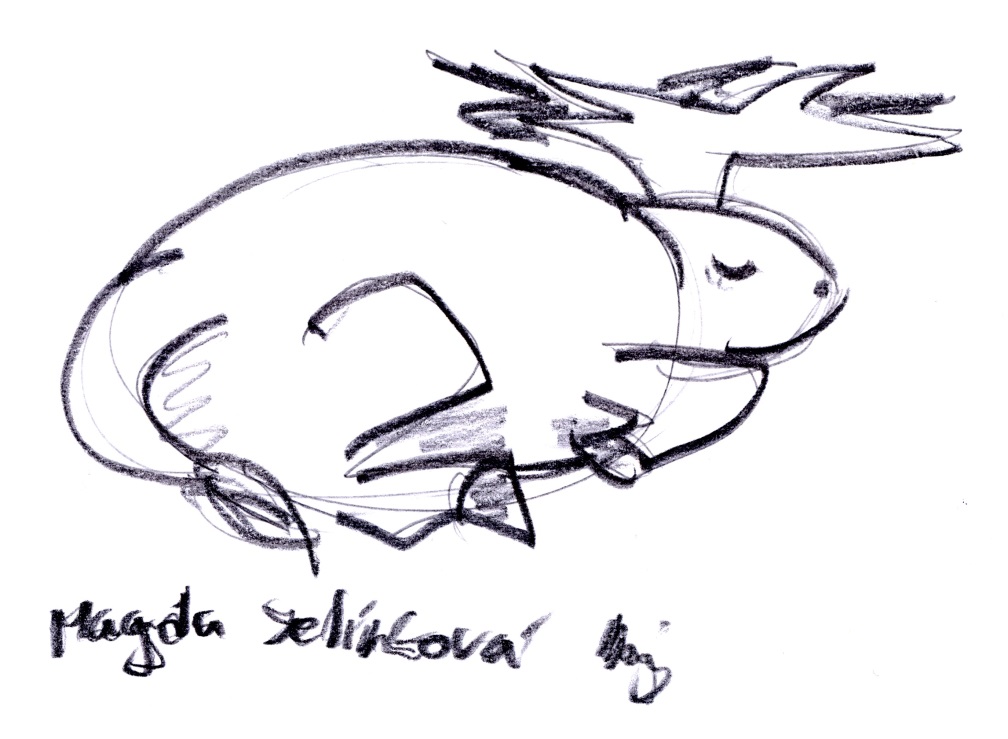 4,5 m
3,5 m
Viktor
Bezpečnostní zóna kolem Jelena činí 4m.
Odhad intenzity chrápání
Ověření hypotézy
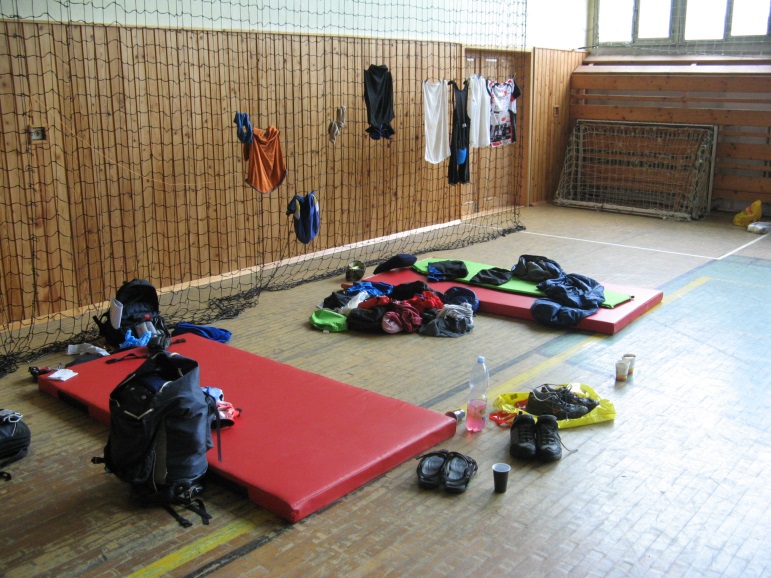 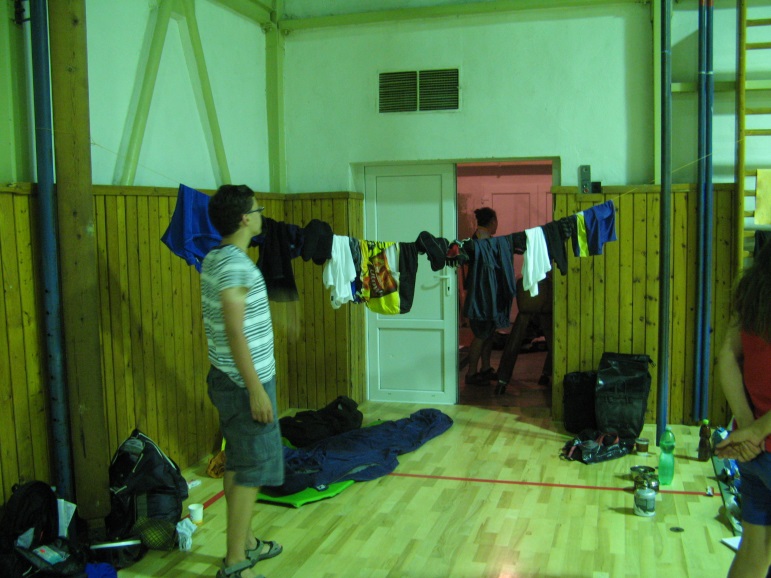 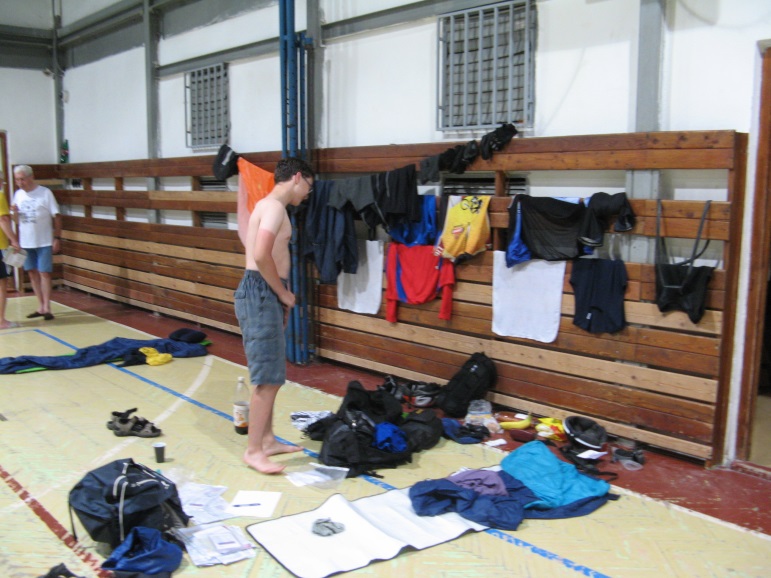 Odhad horní hranice zvuku
Máte se věru dnes nač těšit!
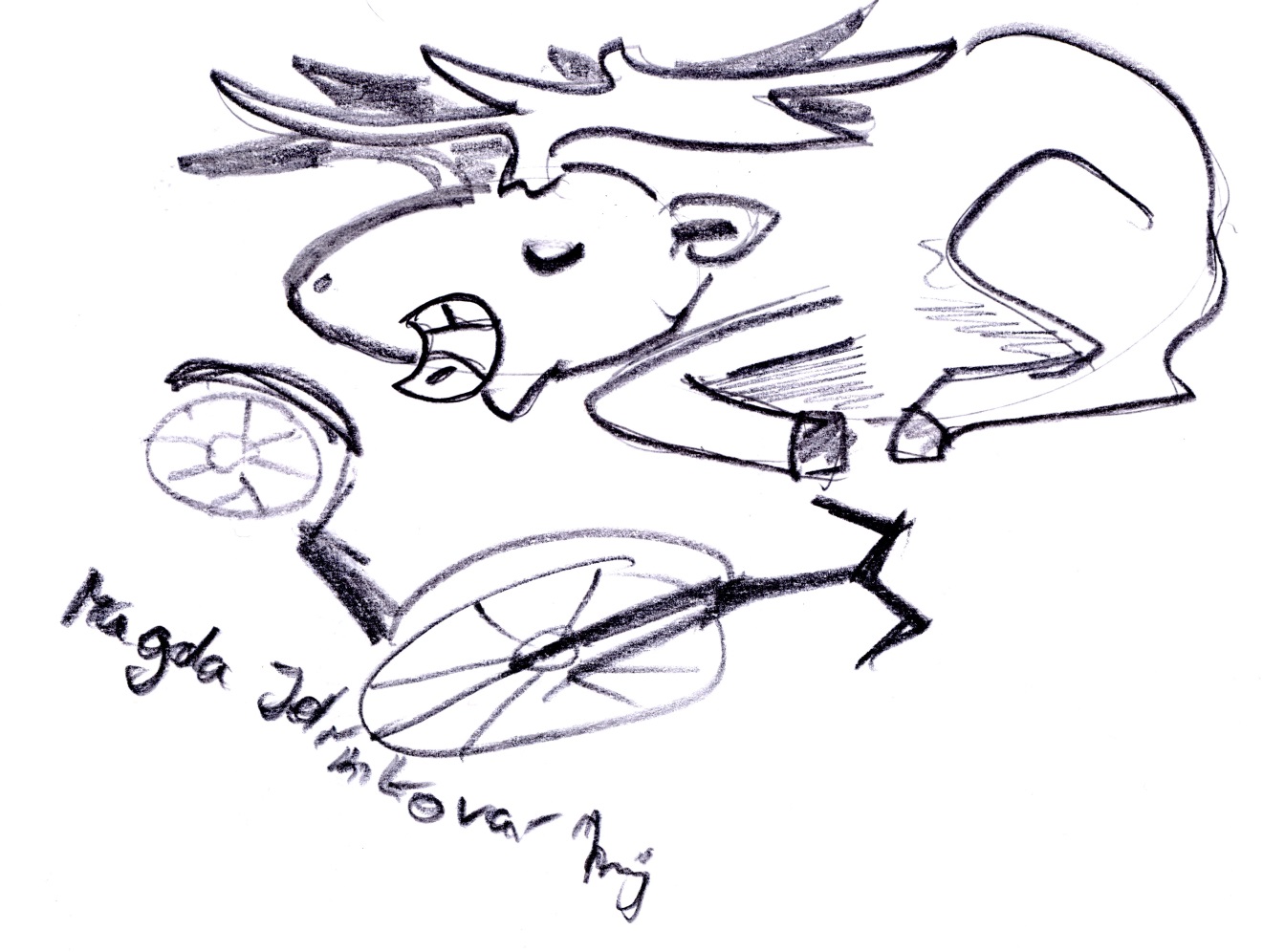 Jsem Z.D.E.
Královna koloběžka alias Chrápající jelen